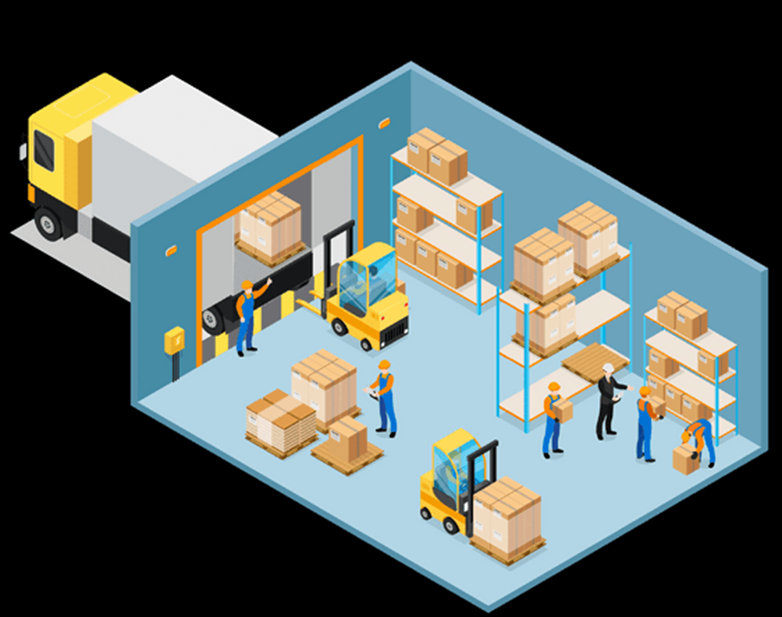 WAREHOUSE
MANAGEMENT – Part III
Supply Chain I - Ms. Biba S. Kavass
Warehouse Operations – Order Fulfillment Cycle
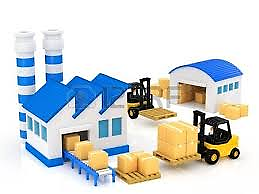 The Picking Process
Main Elements of a Pick List
Picking Technology
Pick to Light: uses lights to cue pickers on items that
should be picked

RF Picking Devices: most widely used – scan barcode to access real-time order data

Pick to Voice: receive voice directed instructions
Order Picking Options
Pick all the items in a single order before moving to the next order
Multiple orders are grouped into batches and picked at the same time
Orders are divided and picked in a 
separate storage zones
Combination of zone and batch picking – orders organized into batches, then all zones are picked at the same time
One of the last stops before leaving the
    warehouse and going into the customer’s
    hands

Scanning the packing slip and comparing it to the products contained in the box

Can minimize the chances of errors
Packing Process – Quality Check
Activity: Exceling at Packing
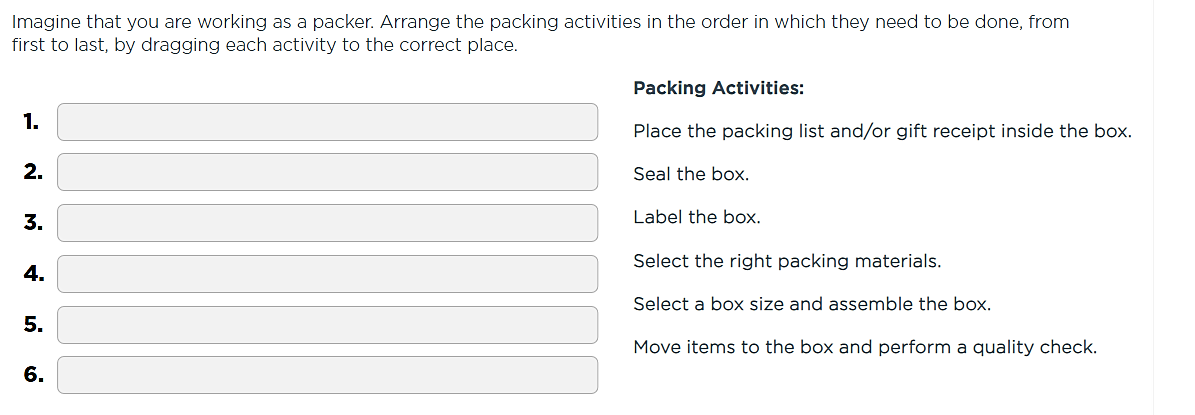 Product Unitization
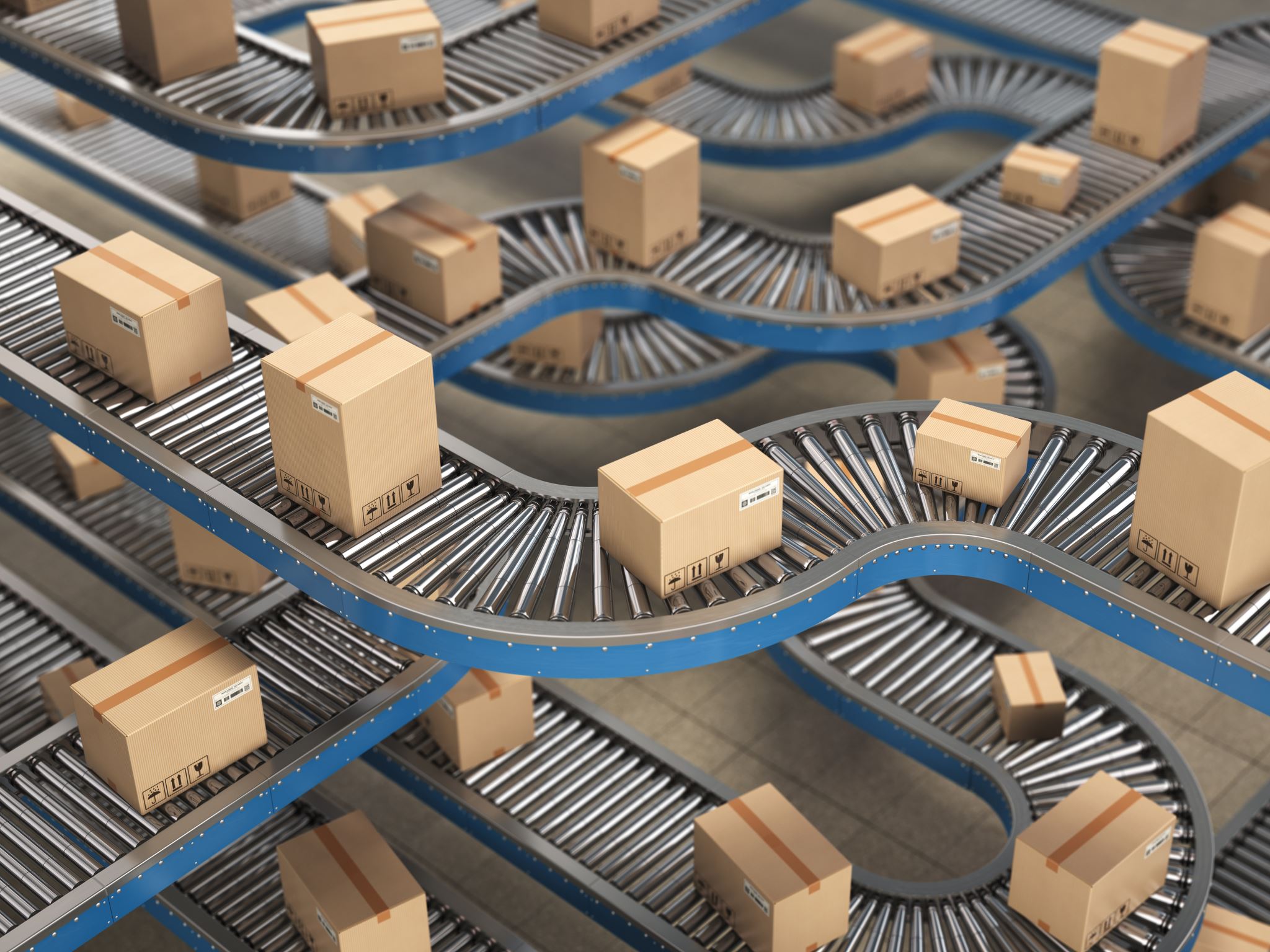 Warehouse Management
Warehouse Management
Management Roles in Warehousing
Major Types of Warehouses
Smart Logistics Center of the Future
JD.com is the largest online retailer in China. With over 292.5
million customers, they have a vast network of warehouses and
delivery stations and deliver most orders in less than a day.
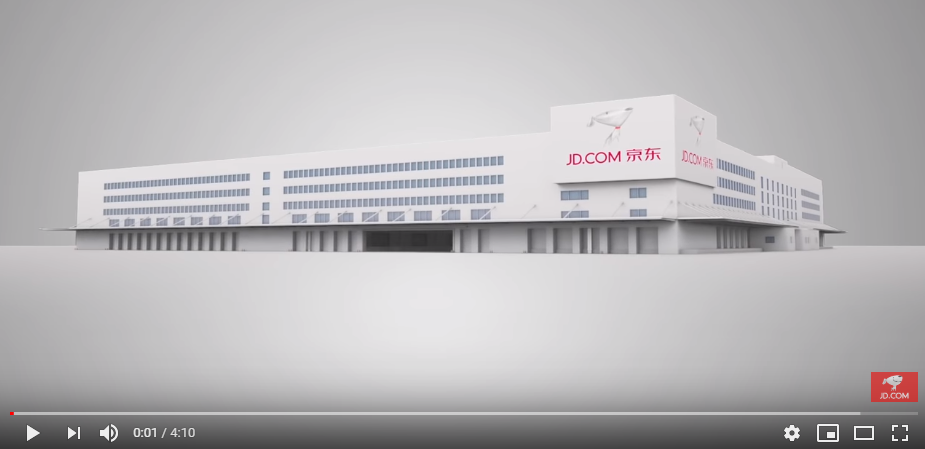 https://www.youtube.com/watch?v=udRYxhS4-Ow
Warehouse Location Strategy
Usually located closer to target
    customers – decrease transportation
    costs
Businesses can quickly respond to
    customer needs
Shorter fulfillment and delivery times
Increase warehouse and inventory
    carrying costs (storing unsold
     inventory)
Typically located in less urban areas
Close to production and industrial
     sites
Less expensive
Transportation Costs
Options:

Full Truckload (FTL) – fast and reliable way to ship large amounts of freight

Less-Than-Truckload (LTL) – more flexible shipping solution since can ship smaller volumes – more
expensive and longer delivery times
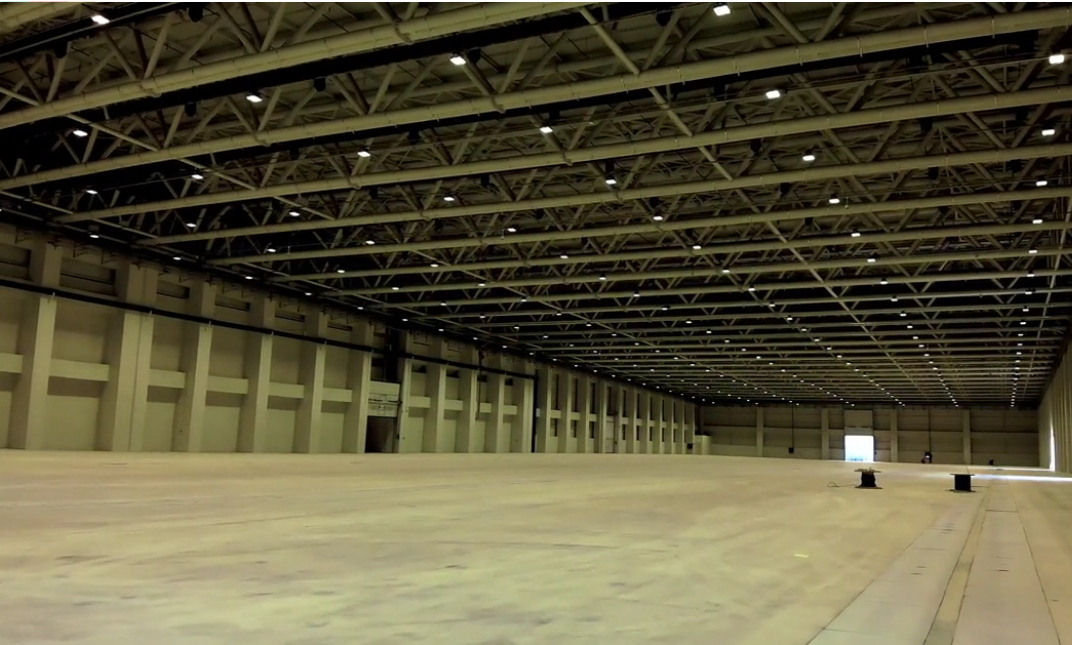 Warehouse Design and Layout
Warehouse Layout
The simplest warehouses normally have access doors, an open area for
maneuvering and verification, a storage area where the goods are located,
a management office for controlling operations, and toilets and changing
rooms for personnel.
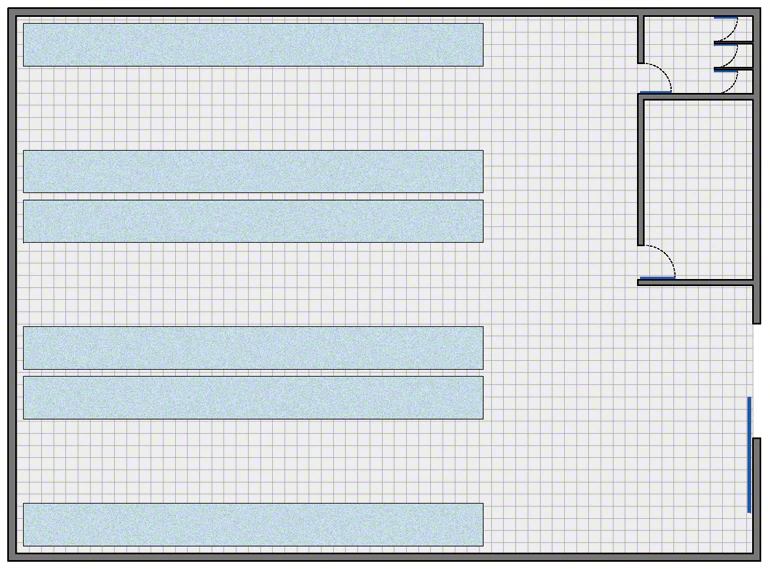 https://my.pennfoster.com/scormviewer/index.aspx?resourceID=m6yYv13sDLjjtjgtSruFajcbMb2mPdr1
Warehouse Layout
Arrangement of a warehouse can take several forms depending on:

Products the warehouse stocks
Whether the facility performs manufacturing or is a distribution or fulfillment center only
Its service objectives
Its physical characteristics
Sample Warehouse
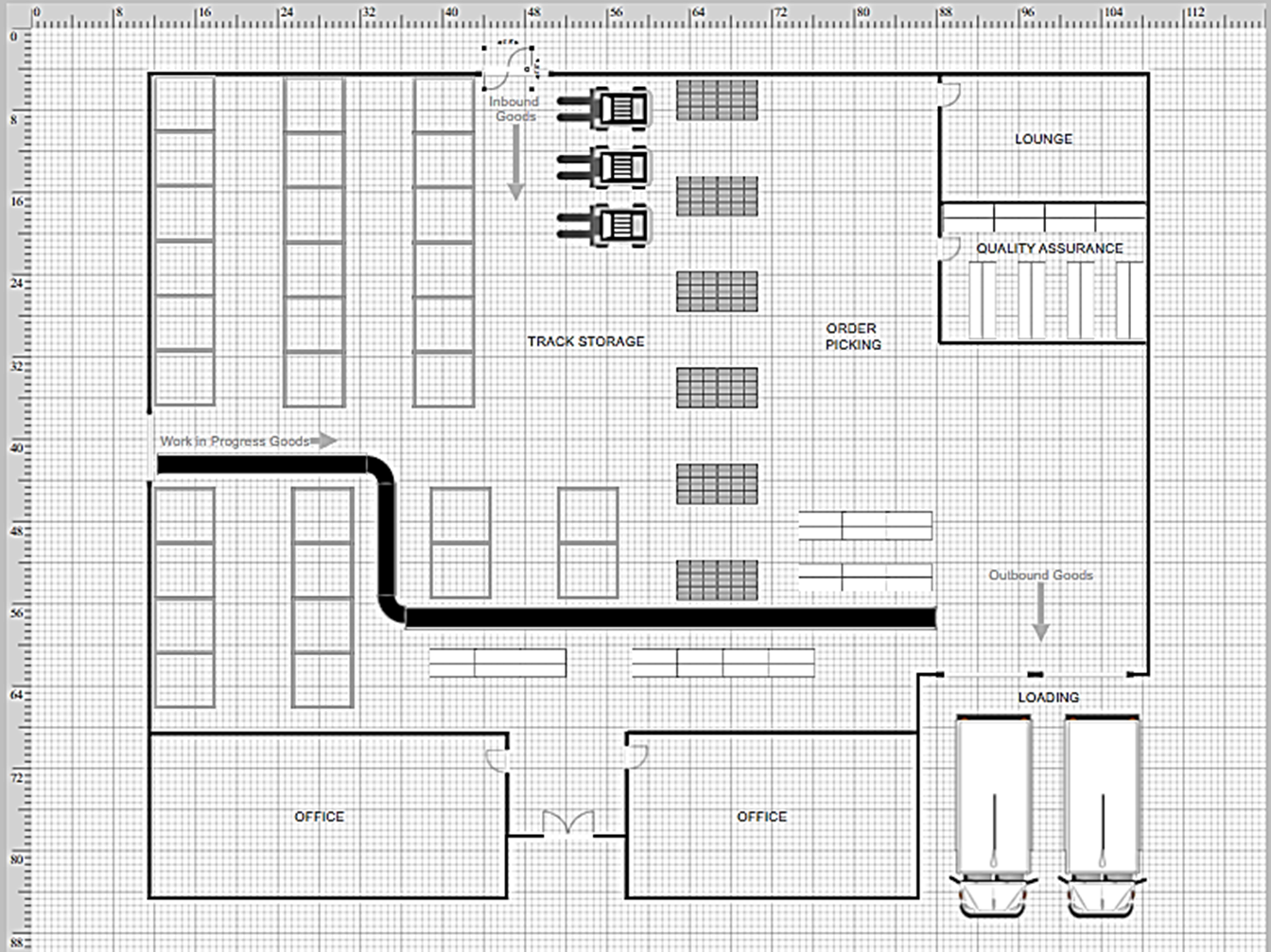 Warehouse Size and Capacity
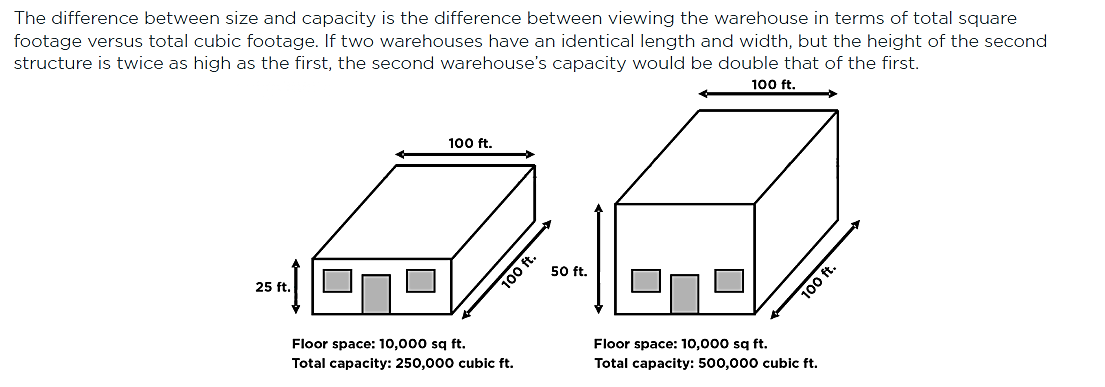 Differences: Warehouse Size and Capacity
Warehouse storage capacity includes only the
section of the warehouse that houses
merchandise and is determined by calculating
the percentage of the warehouse storage
capacity occupied by storage racks or any type of storage.

Walkways, staging areas and other operational
aspects of a facility also reduce the total storage capacity. This is another reason why optimal
design is important—it’s critical to maximize
storage capacity.
Warehouse Storage Capacity
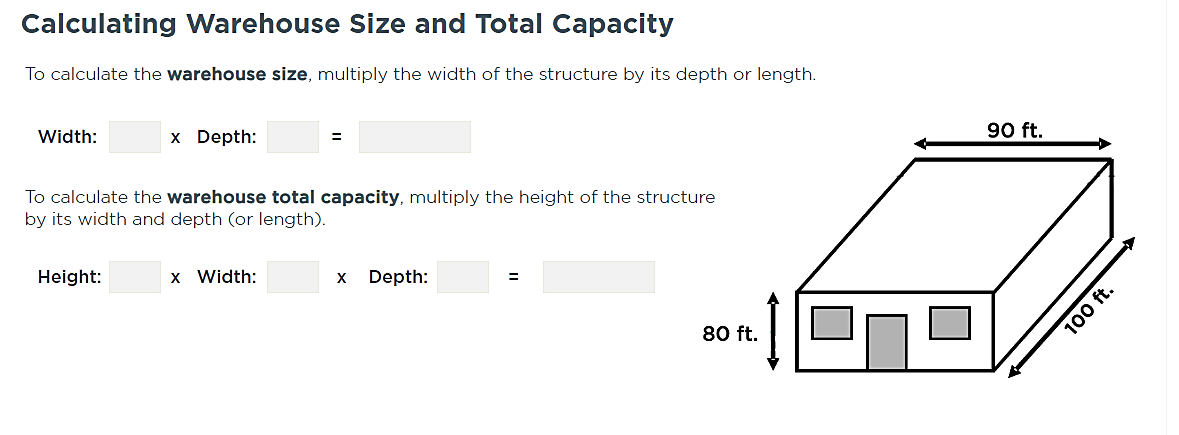 [Speaker Notes: Warehouse Size = 90 x 100 = 9,000 sq. ft.
Warehouse Total Capacity = 90 x 100 x 80 – 720,000 cubic feet]
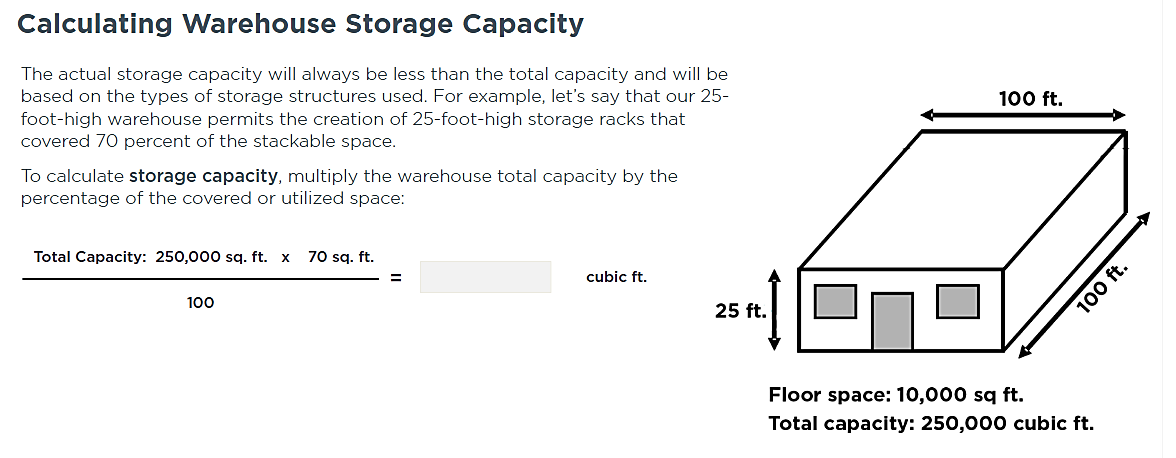 [Speaker Notes: 175,000 cubic feet]
Warehouse Layouts
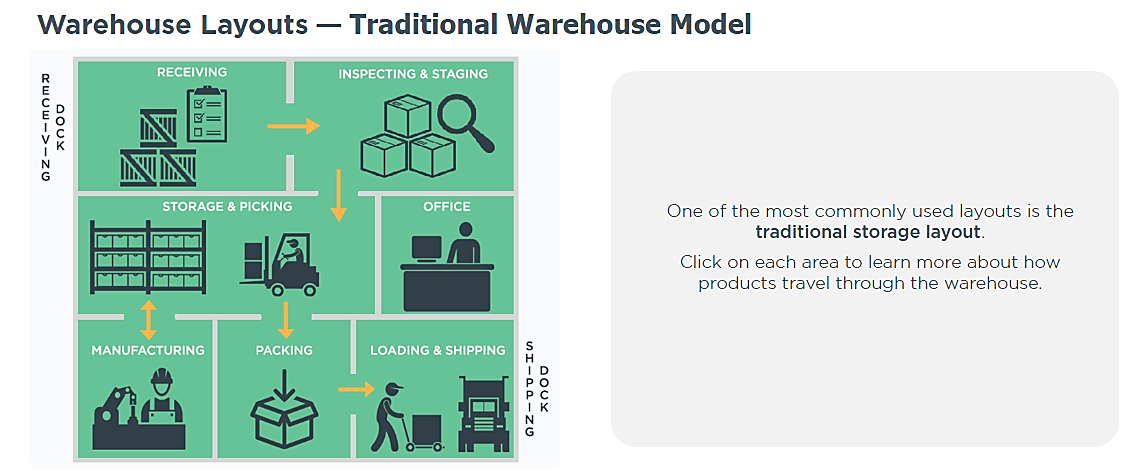 Warehouse Layouts
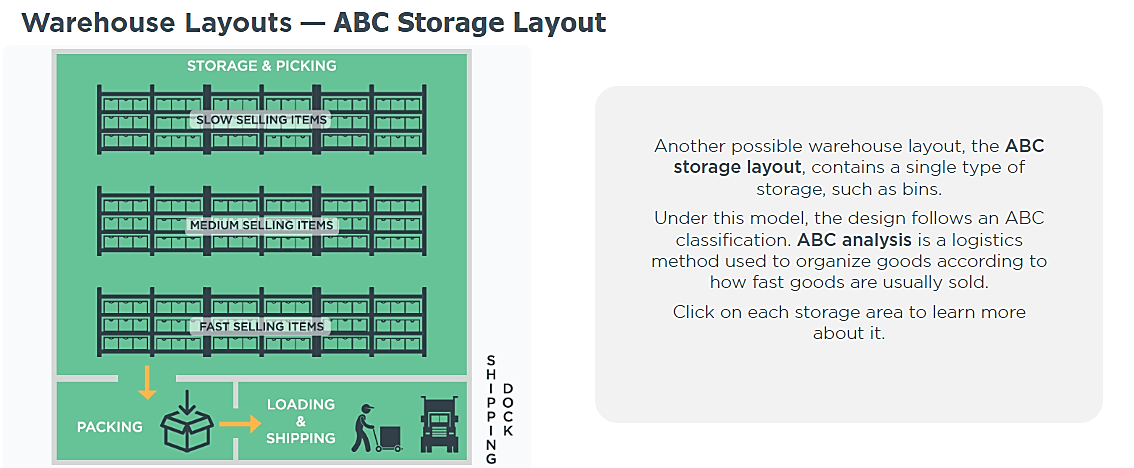 Warehouse Layouts
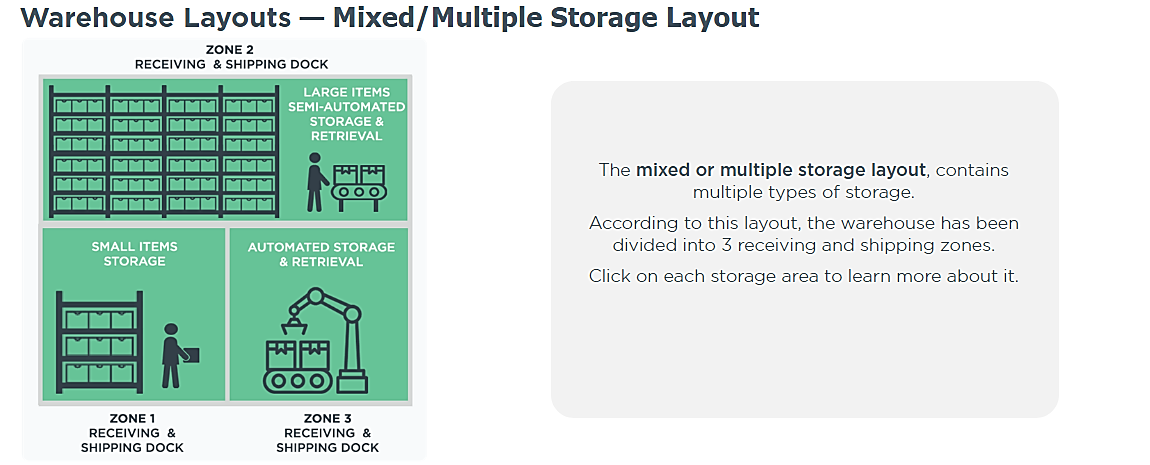 Warehouse Design Principles
Storage space should be calculated based on the cubic capacity of the storage area.
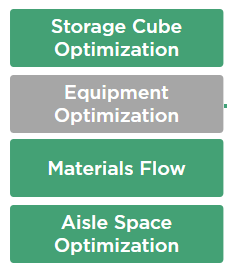 Appropriate storage and materials handling equipment selected.
Allow movement of goods in a straight line to
reduce travel time and distance.
Minimize aisle space as much as possible –
depends on type of material handling equipment
Activity: Optimize Layout
Select the warehouse layout that would best optimize warehouse throughput.
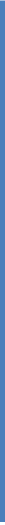 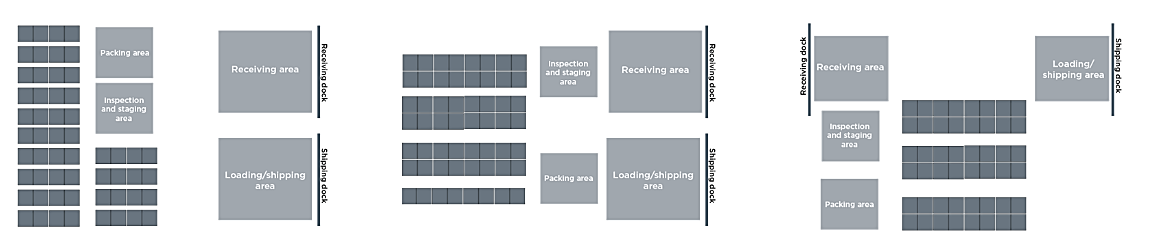 Option 1                            Option 2                      Option 3
Practice - Warehouse Facility Design
Sketch your facility design using all the components on the left into
the blank areas in the warehouse on the right.
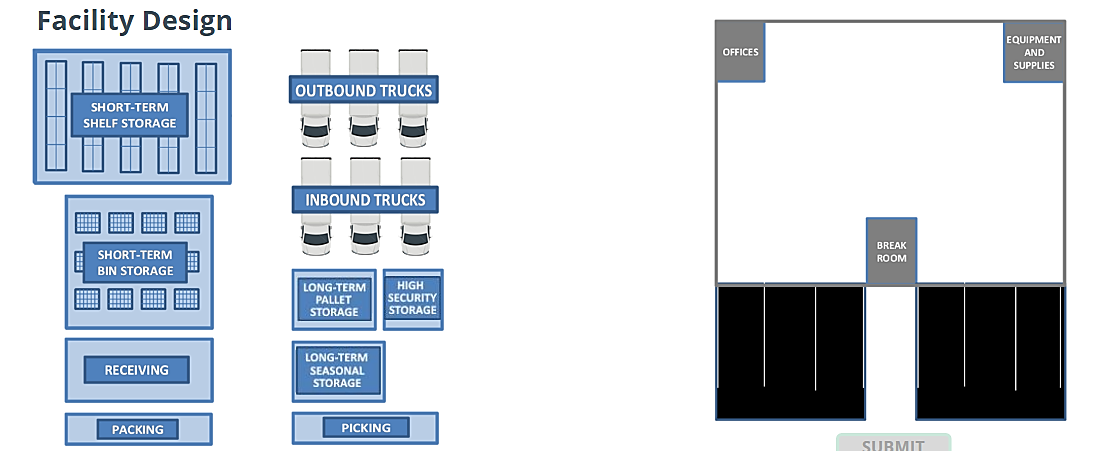 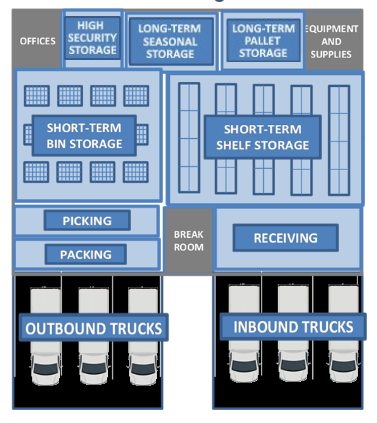 Warehouse Facility Design_____________Recommendation
Project
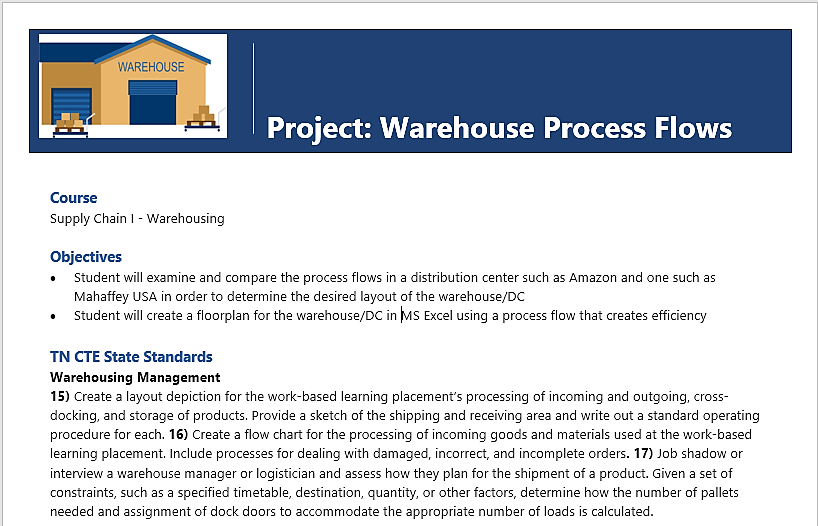